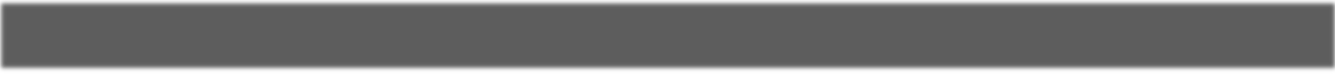 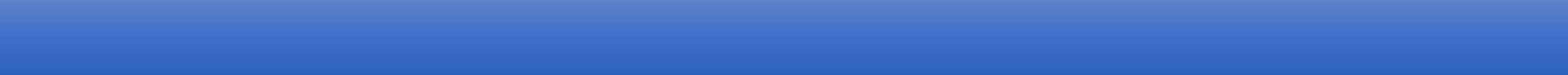 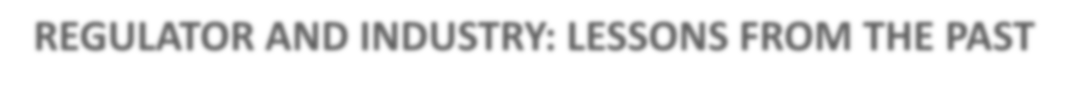 REGULATOR AND INDUSTRY: LESSONS FROM THE PAST
A PRESENTTION

AT THE


2023 NAS ANNUAL INDUSTRY CONFERENCE
at
RADISSON BLU ANCHORAGE HOTEL,  VICTORIA ISLAND, LAGOS STATE
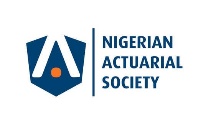 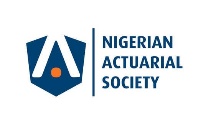 Outline
Introduction
Responsibilities of the insurance Regulator
Responsibilities of the insurance Operators
Lessons from the Past
Conclusion
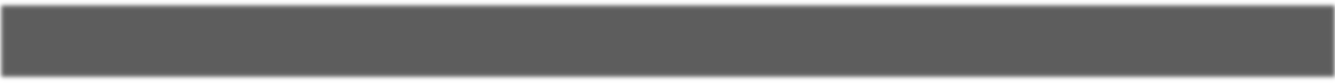 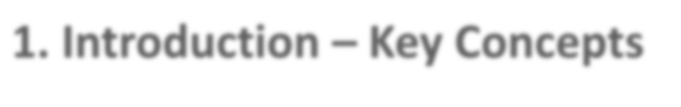 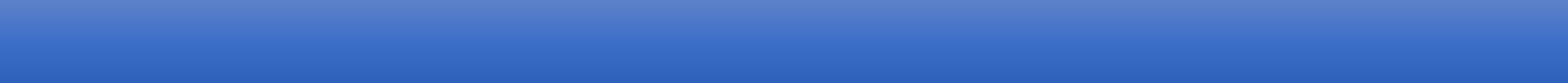 1. Introduction – Key Concepts
An imposition of rules by government, be it by the legislative or executive branch that are  intended to specifically modify the economic behaviour of individuals and firms in the  private sector and are often enforced by the use of penalties.
Regulation
An imposition of rules by government, be it by the legislative or executive branch or other
agency, that apply to insurance activities.
Insurance regulation
Any authority that initiates and develops legislation to address the objective of insurance
regulation. It may also be the supervisor.
Insurance regulator
Any authority that carries out insurance supervision, which includes licencing, monitoring,
issuing administrative and enforcement action to ensure compliance with legislation and  regulation.
Insurance supervisor
when the insurance supervisor monitors (re)insurer and intermediary behaviour, and  implements insurance rules through on-site and off-site supervision to verify compliance  with the requirements for engaging in financial activities and using administrative  measures and enforcement actions based on relevant legislation and regulation.
Insurance supervision
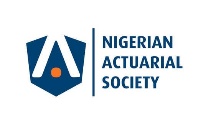 Page 3
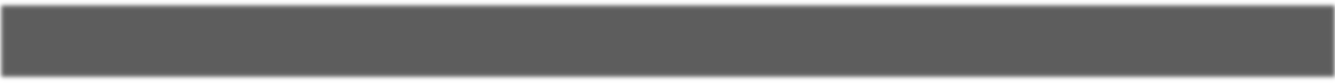 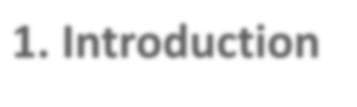 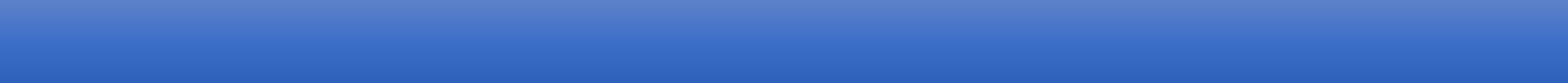 1. Introduction
Overview of IAIS Framework for Insurance Supervision
Supervisory
assessment
Supervisory assessment and
intervention
LEVEL 3
Common Solvency
Structure and Standards
Regulatory
requirements
LEVEL 2
Market  conduct
Governance
Financial
the insurance supervisory authority
Basic conditions for the  effective functioning of
Preconditions
LEVEL 1
the insurance sector and insurance
supervision

IAIS Framework for Prudential Regulation
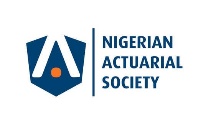 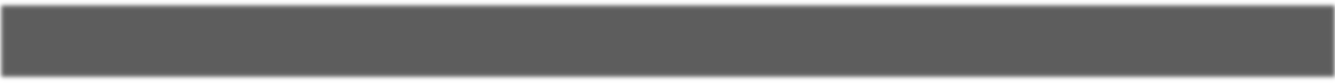 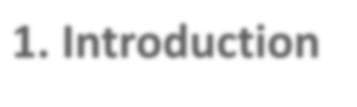 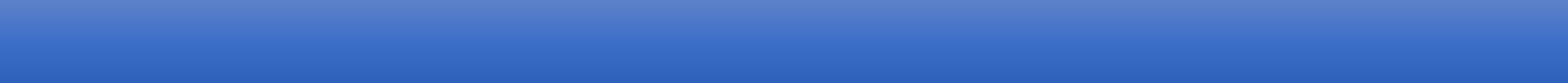 1. Introduction
Pre-conditions for effective resolution regimes –
A well-established framework for financial stability, surveillance and policy formulation;
An effective system of supervision, regulation and oversight of insurers;
An effective mechanisms for the protection of policyholders;
a well developed and effective financial market infrastructure;
A robust accounting, auditing and disclosure regime; and
A	well-developed	legal	framework	and	judicial  liquidation/bankruptcy regime.
system,	in	particular
These conditions are to a large extent outside the direct control or influence of an insurance  supervisor or insurer; and affects the effectiveness of the Regulator and Operators.
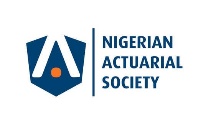 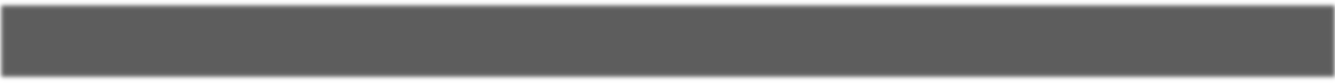 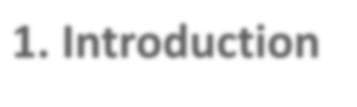 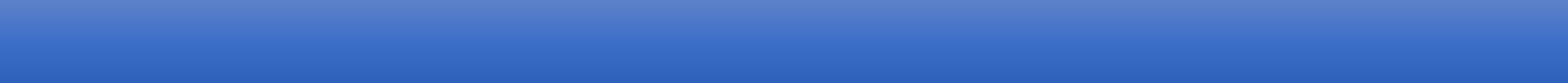 1. Introduction
The	concept	of
companies’	and
insurance	supervision	entails	the	monitoring	of	insurance
intermediaries	behaviour,	including	their	compliance	with
insurance	rules	and	regulations	as	well	as	taking	enforcement	actions	against  identified violations.
Role of supervisory authority is to promote safe, stable, efficient, fair insurance  markets, and economic development.

Objective(s) need to be defined – often, for the protection and benefit of
policyholders

Supervisory agencies may have somewhat different objectives:
Canada: To safeguard depositors and policyholders from loss
UK: To promote the safety and soundness of regulated firms
West Africa: The protection of policyholders
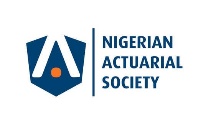 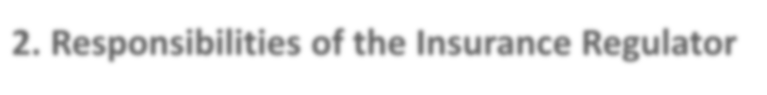 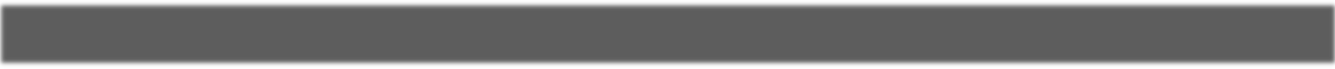 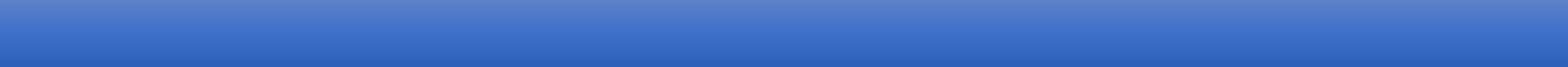 2. Responsibilities of the Insurance Regulator
Insurance regulatory responsibilities are divided into two primary categories:
Prudential (Financial) regulation –
seeks to protect policyholders against the risk that insurers will not be able to meet  their financial obligations

The	oversight	of	individual	supervised	entities’	observance	of	capital	and  technical provisions to ensure their financial safety and soundness.
Market conduct regulation –
attempts to ensure fair and reasonable insurance prices, products and trade practices.
Both	regulations	are	inextricably	related	and	must	be	coordinated	to	achieve	their	specific  objectives.

Regulation of rates and market practices affects insurers’ financial performance; financial regulation  constrains the prices and products insurers can reasonably offer.

Both prudential and market conduct supervision are carried out simultaneously in most  jurisdictions.
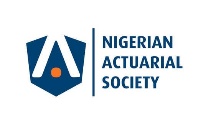 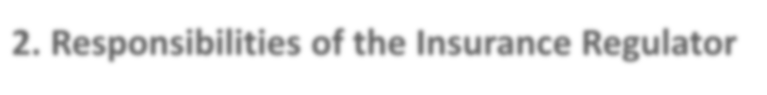 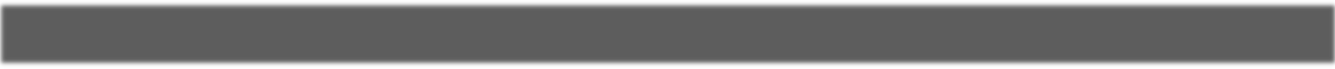 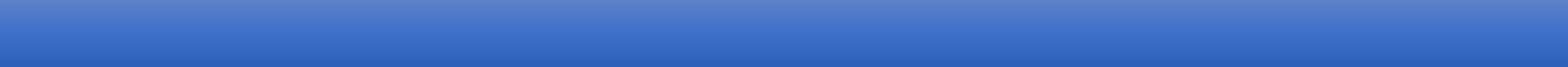 2. Responsibilities of the Insurance Regulator
Financial Regulatory Functions
Protecting policyholders and the general public against excessive insurer insolvency risk is the primary goal of  insurance regulation. Regulators protect policyholders’ interests by requiring insurers to meet certain financial  standards and take corrective action when necessary.
These statutes require insurers to meet certain minimum capital and surplus standards and financial reporting  requirements and authorize regulators to examine insurers and take other actions to protect policyholders’  interests.
A. Solvency regulation polices - affect a number of aspects of insurers’ operations, including requirements for:
Capitalization - Fixed Minimum Capital and Surplus Requirements; or use of Risk-Based Capital;
pricing and products;
reinsurance;
reserves;
investments restrictions;
asset-liability matching;
transactions with affiliates; and
Management and Other financial requirements
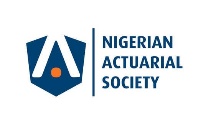 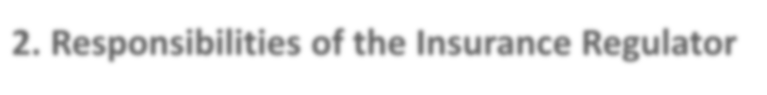 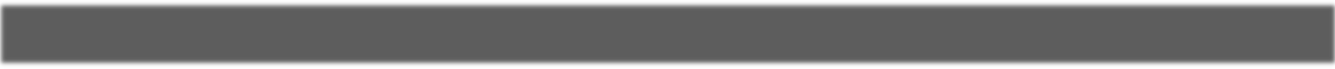 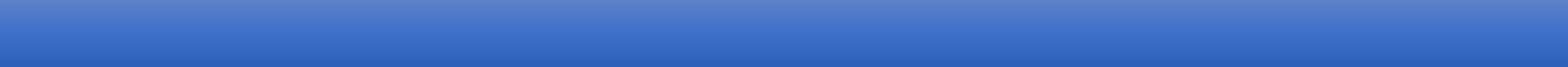 2. Responsibilities of the Insurance Regulator
Financial Regulatory Functions (cont’d)
B.	Solvency
Monitoring	-	Solvency	monitoring	encompasses	a	broad	range	of
regulatory activities, including
financial reporting
financial analysis and early-warning systems
Examinations; and
other information as necessary to assess (re)insurer’s financial condition.
C. Intervention - Intervention and Receivership
The nature of the appropriate regulatory action for a troubled insurer varies  depending on the circumstances, but the essential objective is to prevent or  minimize losses and to provide protection for policyholders.
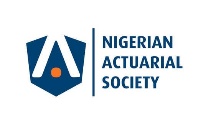 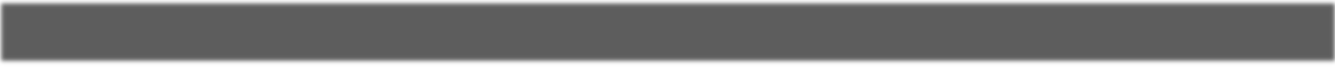 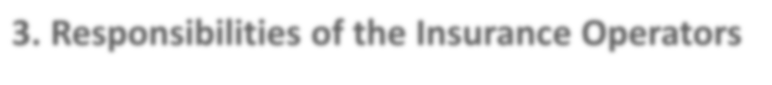 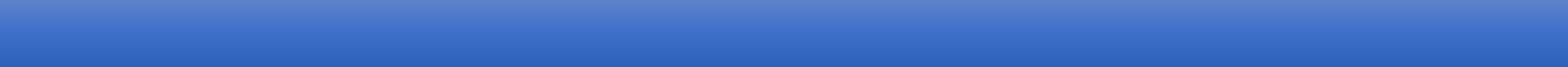 3. Responsibilities of the Insurance Operators
Functions Performed by Insurers and Intermediaries

Product Design


Pricing


Production and Distribution


Underwriting


Loss Settlement


Investment

Reinsurance
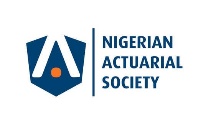 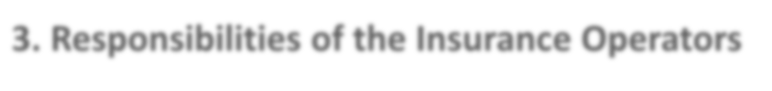 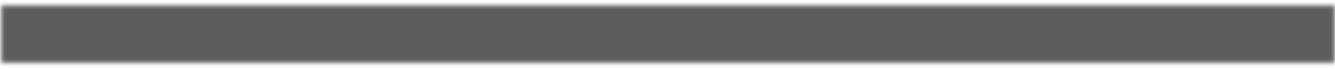 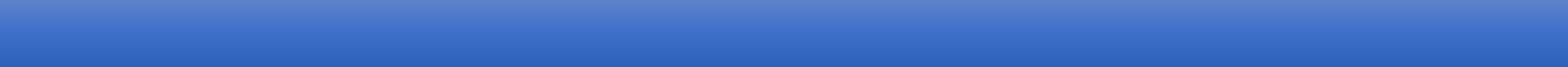 3. Responsibilities of the Insurance Operators
Claims  Settlemen  t
Capital, Asset  Mgt. &  Compliance
Underwriting  and  Reinsurance
R&D/ Product  Development
Pricing and  Distribution
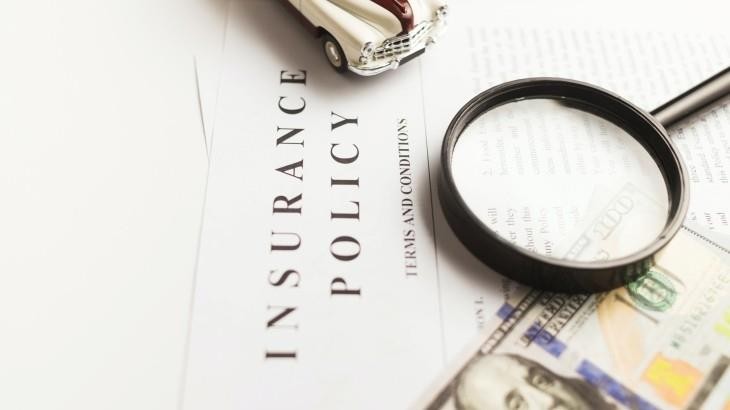 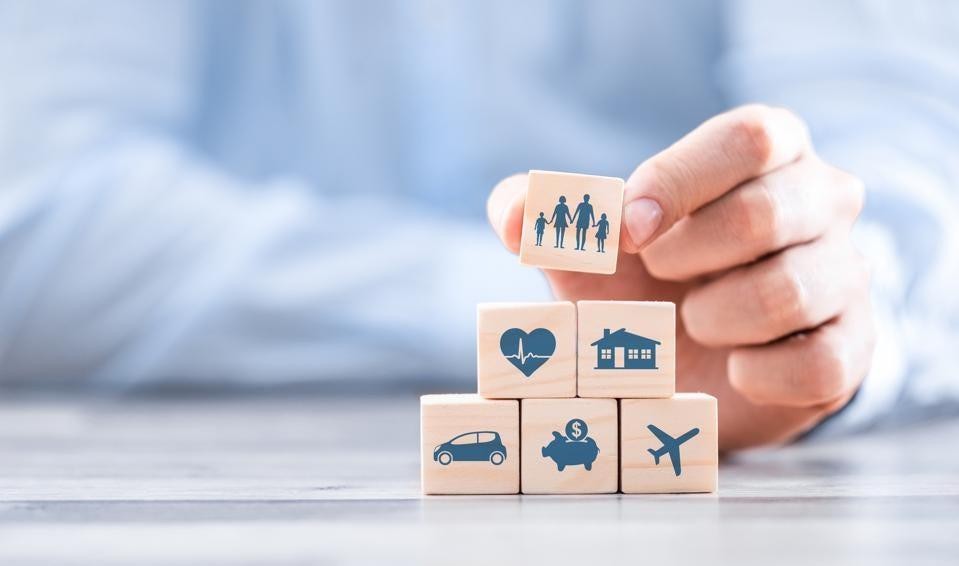 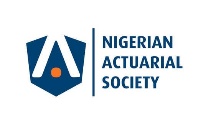 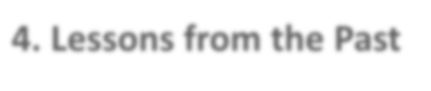 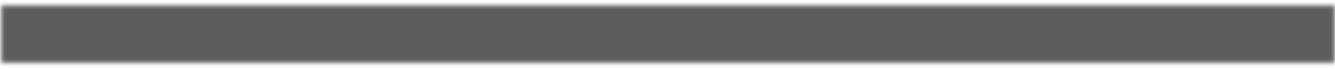 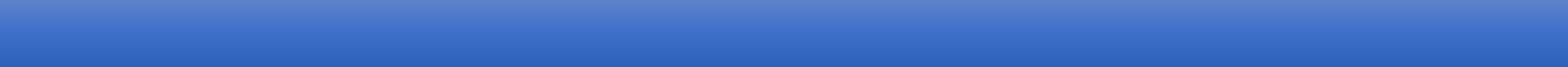 4. Lessons from the Past
Ticking the Boxes
Reserve requirements, and solvency monitoring –very good
Use of Technology to by the regulator and industry – significant improvement
Relationship between the regulator and the industry - mutual
The regulator and industry self-regulatory bodies – very cordial
Regulator and industry collaboration and cooperation on innovations – very good
Effective supervision capacity of the regulator industry – needs financial resources to fund identified  gaps and improvement
Local content emphasis in the industry – Significant improvement has been recorded
compliance of industry players with ethical standards of the industry - Unethical practice is the bane of  the industry particularly in Africa. Some few bad eggs exists in nearly all markets.
Quality of supervisory returns and other information - – needs improvement
Capitalisation – moderate, not yet risk-based, requires improvement, affected by several factors
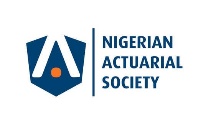 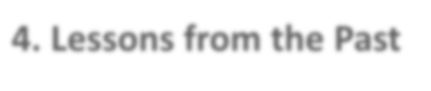 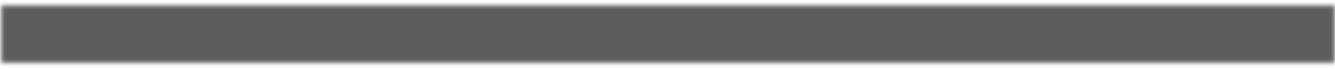 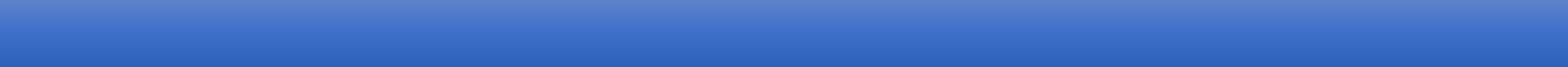 4. Lessons from the Past
Significant Trends and Implications
The insurance industry’s increasing complexity, risk and geographic scope place additional demands on
regulators and industry alike.
The greater complexity of insurance products and investment strategies increases the opportunity for  mismanagement, excessive risk-taking and fraud that can lead to costly insolvencies.
Industry growth, consolidation and financial risk - a wide variety of insurance products and services have
appeared on the market to respond to a rapidly growing and diverse economy.

Industry consolidation is driven by a number of factors, including
the need to reduce expenses to improve profit margins;
the need to divest low-return, non-core businesses;
capital needs;
excess capacity;
increased liquidity to fund mergers and acquisitions;
globalization of insurance markets; and
management strategies aimed at improving returns for owners.
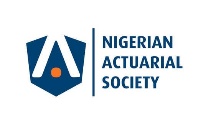 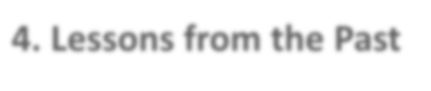 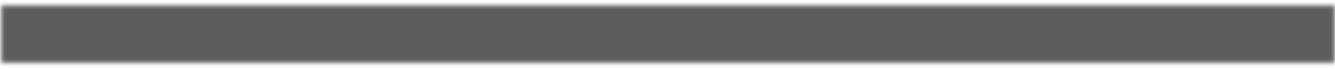 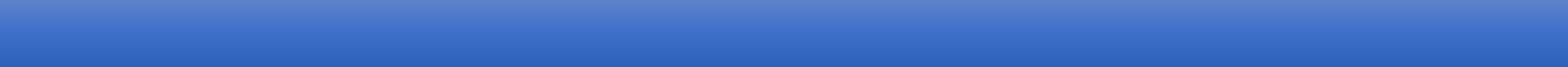 4. Lessons from the Past
Significant Trends and Implications (cont’d)
The	emergence	of	fewer,	larger	insurers	presents	advantages	and	disadvantages	for  regulation. Too big to fail syndrome may set in.
Integration of financial services markets
Globalization of markets
Improving regulatory efficiency has been embarked upon by insurance regulators
Information technology (IT) and electronic commerce
Demographic trends and public opinion
The general “aging” of the population, combined with the shift of greater choice and risk  to individuals and households
Consumers’ difficulty in evaluating the risk-and-return characteristics of different  insurance products and their vulnerability to abusive sales practices have increased their  demand for regulatory protections.
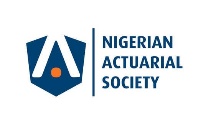 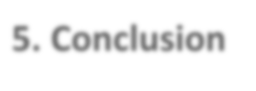 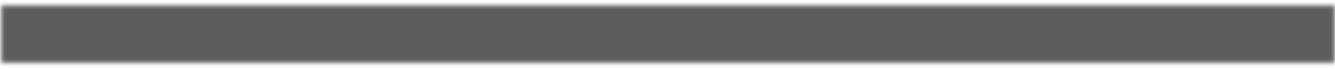 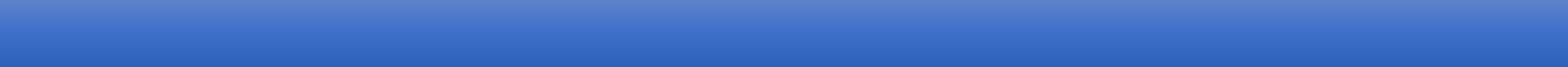 5. Conclusion
Insurance regulators and industry should embrace change even as solvency considerations are  foremost in financial regulators’ minds, and resulting in more disclosure or restrictions.

The insurance industry’s increasing complexity, risk and geographic scope place additional  demands on regulators and the industry alike.

Regulators must allow insurance markets to operate relatively freely to meet consumers’ needs  but prevent abuses and correct market failures.

The greater complexity of products and investment strategies increases the opportunity for  mismanagement, excessive risk-taking and fraud that can lead to costly insolvencies.

All of these developments have required regulators to become more sophisticated in policing  insurers’ financial structure and activities to continue to achieve established public policy goals  for safety and consumer protection.

Mutual suspicion by both parties exists but issues should be resolved through discussion and
understanding.
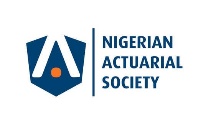 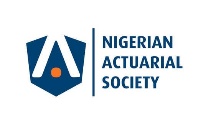 THANK	OU
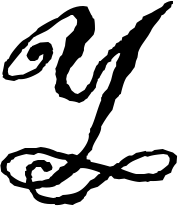 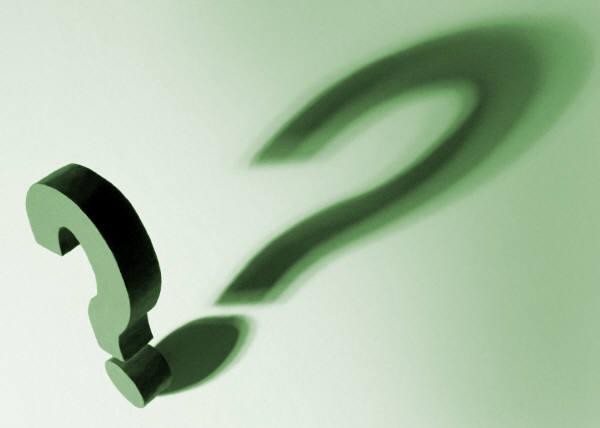 BARINEKA THOMPSON, FCA, CAMS-AUDIT.
CEO, Mettlehouse Consulting Limited  Contact: +234 803 322 3553, tbarineka@yahoo.com
September 21, 2023